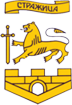 ОБЩИНА	СТРАЖИЦА
ПРОЕКТ!

БЮДЖЕТ 2019
……
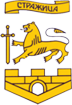 НОРМАТИВНО ОСНОВАНИЕ
Закон	за	публичните	финанси	–	чл.	84,	ал.	6
Кметът  на  общината  представя  проекта  на  бюджет  за публично  обсъждане  от  местната  общност  в  рамките  на срока   по   чл.   84   ал.   4,   като   оповестява   датата   на обсъждането най-малко 7 дни предварително на интернет страницата на общината и в местните средства за масово осведомяване.
Публичното обсъждане се провежда по ред, определен от общинския    съвет.    За    постъпилите    предложения    се съставя  протокол,  който  се  внася  в  общинския  съвет заедно с окончателния проект на бюджета.
……
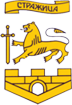 НОРМАТИВНО ОСНОВАНИЕ
Проектът	на	общинския	бюджет	е разработен	на основание:
Закона	 за	държавния	бюджет	на	Република	България	
      за 2019 г.

Решение	на	МС	№	776/30.10.2018	г.	за	приемане	на
стандарти за делегираните от държавата дейности през 2019 г. и определените натурални и стойностни показатели.
……
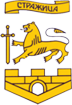 БЮДЖЕТНА ПОЛИТИКА
Основна	цел	–
Проектът	на	Бюджет	2019	е
насочен към запазване обема на предоставяните от общината услуги   и   повишаване   на   тяхното   качество   чрез по-добра организация. Бюджетът има за цел в рамките на ресурсите на общината (трансфери от държавния бюджет, местни приходи, външно  финансиране),  да  се  осигурят  човешки  и  финансови ресурси за задължителните разходни отговорности по закон и изпълнението на годишните цели и задачи от местно значение.
……
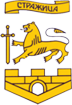 БЮДЖЕТНА ПОЛИТИКА
Бюджет 2019 има следните приоритети:
Създаване на благоприятни условия за развитие на местната икономика и повишаване стандарта на живот на местното население.
Създаване на модерна, развиваща  се  и  привлекателна община за своите жители и гости.
Използване на възможностите за външно финансиране, с цел  продължаване   политиката  
за  подобряване  на  инфраструктурата в града и населените места на общината.
……
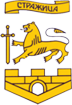 РАМКА НА ПРОЕКТ НА БЮДЖЕТ 2019
Приходи за държавни дейности 7 023 812 лв.
Разходи за държавни дейности
7 023 812лв.
Проект на Бюджет за 2019 година
11 389 330 лв.
Разходи за местни дейности
3 835 660лв.
Местни приходи
4 365 518 лв.
Разходи за дофинансиране 529 858лв.
……
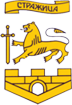 ПРИХОДИ ОТ МЕСТНИ ДАНЪЦИ
Планирани постъпления
Патентен данък
Данък върху недвижими имоти Данък превозни средства 
Данък придобиване имущество Туристически данък
Данък таксиметров превоз
Други данъци
709 300лв.
 6 400 лв.
200 000 лв.
320 000 лв.
180 000 лв.
1 000 лв.
 1 600 лв.
    300 лв.
……
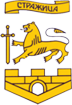 НЕДАНЪЧНИ ПРИХОДИ
Планирани постъпления  				1 956 300 лв.
   
Приходи от собственост 				   611 100 лв.
Общински такси					      1 171 700 лв.
Глоби и лихви							     57 000 лв.
Други неданъчни приходи 			     10 000 лв.
Постъпления от продажби 			    243 000 лв.
Концесии										26 000 лв.
Внесени ДДС и др. Данъци			  - 162 500 лв.
……
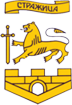 ПРИХОДИ ОТ СУБСИДИИ
Планирани постъпления	     8 860 700 лв., 
	    в т.ч.:
Обща допълваща субсидия                 7 023 800 лв.     
Обща изравнителна субсидия 		    1 026 100 лв.
Субсидия за капиталови разходи          674 000 лв.
За зимно поддържане						  136 800 лв.
……
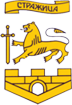 СРАВНИТЕЛНА ТАБЛИЦА – ПОКАЗАТЕЛИ 2018 – 2019 г.
……
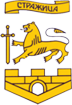 РАЗХОДИ	ПО	ФУНКЦИИ общо:
11 389 330 лв.
1 Общи държавни служби 
2 Отбрана и сигурност
Образование
Здравеопазване
Социални грижи
БКС и опазване на ок. среда
Култура
Икономически дейности
Резерв и лихви
3 038 956лв.
158 718 лв.
5 265 449 лв.
148 381 лв.
   774 767 лв.
   786 451 лв.
    372 519лв.
756 010 лв.
88 079 лв.
……
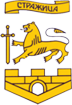 КАПИТАЛОВИ РАЗХОДИ
……
КАПИТАЛОВИ РАЗХОДИ
КАПИТАЛОВИ РАЗХОДИ
ПРОЕКТИ КОИТО ЩЕ СЕ РЕАЛИЗИРАТ ПРЕЗ 2019 г.
ПРОЕКТИ КОИТО ЩЕ СЕ РЕАЛИЗИРАТ ПРЕЗ 2019 г.
ПРОЕКТИ КОИТО ОЧАКВАТ ФИНАНСИРАНЕ ПРЕЗ 2019 г.
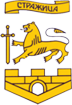 ПРОЕКТЪТ НА БЮДЖЕТ 2019 Е:

ЗАКОНОСЪОБРАЗНО    СЪСТАВЕН,    ВСЕОБХВАТЕН ПО   ОБЕМ,   ПРОЗРАЧЕН   И   УСТОЙЧИВ   НА   ВЪНШНИ ФИНАНСОВИ ФАКТОРИ.
ФИНАНСОВИЯТ     ИНСТРУМЕНТ,     ЧРЕЗ     КОЙТО РЪКОВОДСТВОТО  НА  ОБЩИНАТА    ЩЕ    РЕАЛИЗИРА ПОСТАВЕНИТЕ ЦЕЛИ И ПРИОРИТЕТИ.
ОТВОРЕН	ЗА	КОМЕНТАРИ	И	ПРЕДЛОЖЕНИЯ	ОТ
ОБЩЕСТВЕНОСТТА .


……
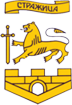 О Ч А К В А Н И Я   ЗА                Б Ю Д Ж Е Т   2019
МАКСИМАЛНО
ИЗПЪЛНЕНИЕ	НА
ПЛАНИРАНИТЕ	ПРИХОДИ
УМЕРЕНИ	 И	ЦЕЛЕСЪОБРАЗНИ	РАЗХОДИ АКТИВНО	УЧАСТИЕ	НА	ЖИТЕЛИТЕ НА
ОБЩИНАТА	В	РЕАЛИЗИРАНЕТО	МУ
……
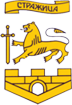 Б Ю Д Ж Е Т	2019
ОБЩИНА СТРАЖИЦА

БЛАГОДАРИ  ЗА ВНИМАНИЕТО!
……